Chinese Countryside
Away from the big cities
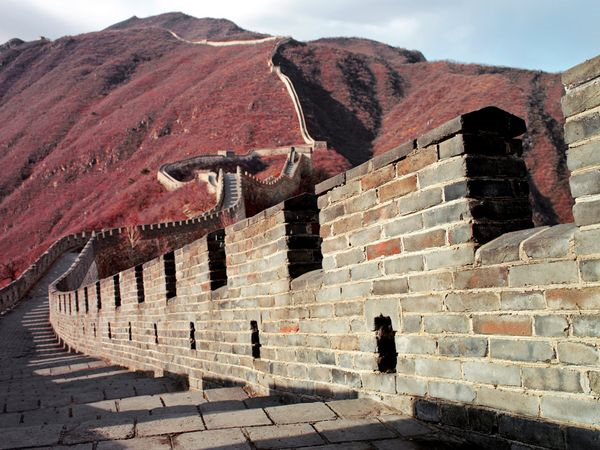 The Great Wall
Grandmother and Baby, Guizhou Province
Brick Factory, Hebei Province
Rice Terraces, Yunnan Province
Narrow Rice Paddies
Buddhist Monk, Tibet
Festival Dance, Tibet
Tibetan Dance, Shangri-La
Chang Tang, Tibet
Farmers, Jiangxi Province
Guanxi provinces in southern China
Southern China
Farm Village
Harvesting Potatoes
Lacking Modern Farm Equipment
Shipton’s Arch, Taklimakan Desert
Giant Panda, Sichuan Province
Red Lanterns, Old Town Lijiang
A winter morning in Daxing
Yu Long River Valley
Mountain Path
Blessing, Guizhou Province